Managing GPU Concurrency in Heterogeneous Architectures
Onur Kayıran, Nachiappan CN, Adwait Jog, Rachata Ausavarungnirun, Mahmut T. Kandemir, Gabriel H. Loh, Onur Mutlu, Chita R. Das
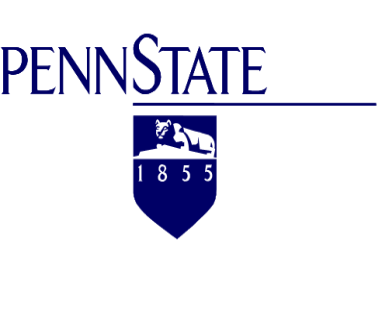 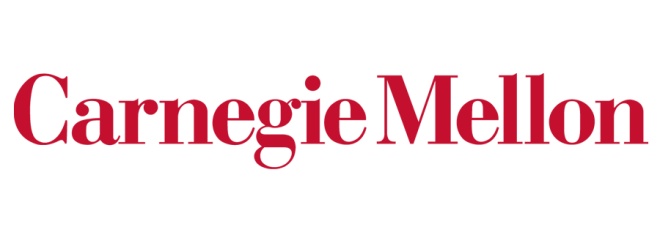 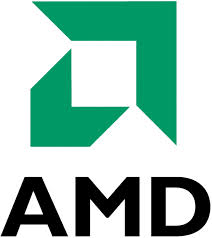 Era of Heterogeneous Architectures
NVIDIA Denver
NVIDIA Echelon
AMD Fusion
Intel Haswell
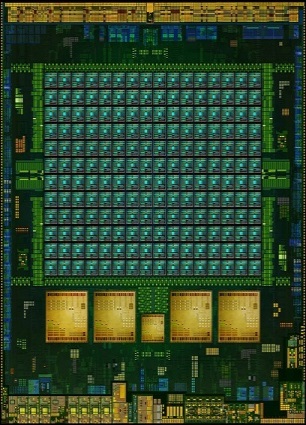 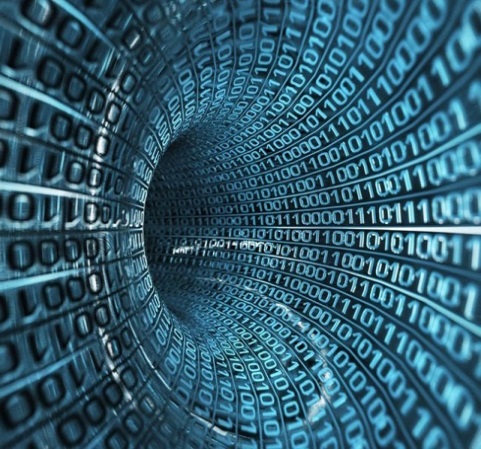 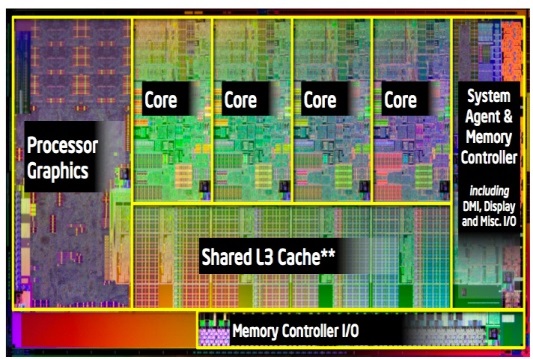 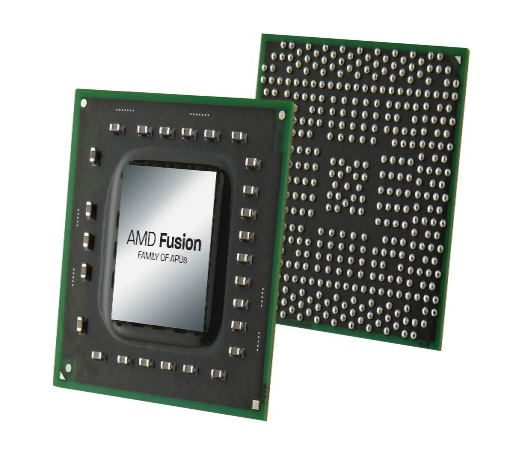 Executive Summary
When sharing the memory hierarchy, CPU and GPU applications interfere with each other
GPU applications significantly affect CPU applications due to multi-threading
Existing GPU Thread-level Parallelism (TLP) management techniques (MICRO12, PACT13)
Unaware of CPUs
Not effective in heterogeneous systems
Our Proposal:
Warp scheduling strategies to
Adjust GPU TLP to improve CPU and/or GPU performance
Executive Summary
CPU-centric Strategy
Memory Congestion
CPU Performance
Executive Summary
CPU-centric Strategy
Memory Congestion
CPU Performance

IF Memory Congestion
     GPU TLP
Executive Summary
CPU-centric Strategy
Memory Congestion
CPU Performance

IF Memory Congestion
     GPU TLP

Results Summary:
+24% CPU & -11% GPU
Executive Summary
CPU-centric Strategy
CPU-GPU Balanced Strategy
Memory Congestion
CPU Performance

IF Memory Congestion
     GPU TLP

Results Summary:
+24% CPU & -11% GPU
GPU TLP
GPU Latency Tolerance
Executive Summary
CPU-centric Strategy
CPU-GPU Balanced Strategy
Memory Congestion
CPU Performance

IF Memory Congestion
     GPU TLP

Results Summary:
+24% CPU & -11% GPU
GPU TLP
GPU Latency Tolerance

IF Latency Tolerance
     GPU TLP
Executive Summary
CPU-centric Strategy
CPU-GPU Balanced Strategy
Memory Congestion
CPU Performance

IF Memory Congestion
     GPU TLP

Results Summary:
+24% CPU & -11% GPU
GPU TLP
GPU Latency Tolerance

IF Latency Tolerance
     GPU TLP

Results Summary:
+7% both CPU & GPU
Outline
Summary
Background 
Motivation
Analysis of TLP
Our Proposal
Evaluation 
Conclusions
Many-core Architecture
SIMT Cores
CPU Cores
CTA Scheduler
L2 Caches
L1 Caches
ALUs
Warp Scheduler
Throughput optimized cores
ROB
L1 Caches
ALUs
Interconnect
Latency optimized cores
LLC cache
DRAM
Outline
Summary
Background 
Motivation
Analysis of TLP
Our Proposal
Evaluation 
Conclusions
Application Interference
Up to 20%
Up to 85%
GPU applications are affected moderately due to CPU interference
CPU applications are affected significantly due to GPU interference
Latency Tolerance in CPUs vs. GPUs
High GPU TLP -> memory system congestion
High GPU TLP -> low CPU performance
GPU cores can tolerate latencies due to multi-threading
Problem:
TLP management strategies for GPUs are not aware of the latency tolerance disparity between CPU and GPU applications
DYNCTA (PACT 2013)
Higher performance potential at low TLP
Outline
Summary
Background 
Motivation
Analysis of TLP
Our Proposal
Evaluation 
Conclusions
Effect of GPU Concurrency on GPU Performance
Reduction in GPU TLP
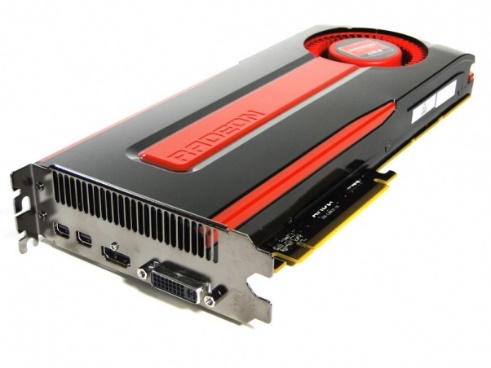 GPU performance
Effect of GPU Concurrency on CPU Performance
Reduction in GPU TLP
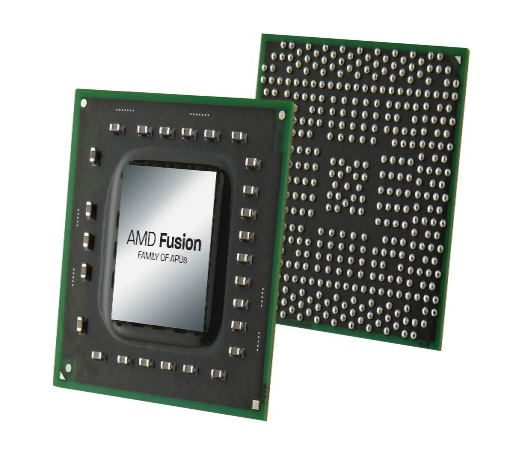 CPU performance
Effect of GPU Concurrency on CPU Performance
2 metrics:
Memory congestion
Network congestion
?
Change in CPU performance
CPU performance
:
congestion
Outline
Summary
Background 
Motivation
Analysis of TLP
Our Proposal
Evaluation 
Conclusions
Our Approach
Improved GPU performance
Improved CPU performance
Existing works

×
CPU-centric Strategy
×

CPU-GPU Balanced Strategy


+ control the trade-off
CM-CPU: CPU-centric Strategy
Categorize congestion: low, medium, or high
network
GPU-unaware TLP management:
Insufficient GPU latency tolerance
L
H
M
memory
L
Increase # of warps
Decrease # of warps
No change in # of warps
M
H
CM-BAL: CPU-GPU Balanced Strategy
Latency tolerance of GPU cores:
stallGPU: scheduler stalls @ GPU cores
Overrides CM-CPU
can only increase TLP
same strategy as CM-CPU
Low latency tolerance
High memory congestion
stallGPU
×
GPU TLP
CM-BAL: CPU-GPU Balanced Strategy
Latency tolerance of GPU cores:
stallGPU: scheduler stalls @ GPU cores
Overrides CM-CPU
can only increase TLP
same strategy as CM-CPU
Low latency tolerance
High memory congestion
stallGPU
×
GPU TLP
CM-BAL: CPU-GPU Balanced Strategy
Latency tolerance of GPU cores:
stallGPU: scheduler stalls @ GPU cores
Overrides CM-CPU
can only increase TLP
same strategy as CM-CPU
Low latency tolerance
High memory congestion
stallGPU

GPU TLP
CM-BAL: CPU-GPU Balanced Strategy
Latency tolerance of GPU cores:
stallGPU: scheduler stalls @ GPU cores
Overrides CM-CPU
can only increase TLP
same strategy as CM-CPU
Low latency tolerance
High memory congestion
stallGPU
Control the triggering of the condition 
=
Control the trade-off between CPU or GPU benefits
GPU TLP
Outline
Summary
Background 
Motivation
Analysis of TLP
Our Proposal
Evaluation 
Conclusions
Evaluated Architecture
LLC/
MC
LLC/
MC
GPU
GPU
GPU
GPU
GPU
GPU
GPU
GPU
GPU
GPU
GPU
GPU
GPU
GPU
GPU
GPU
GPU
GPU
GPU
GPU
GPU
GPU
GPU
GPU
GPU
GPU
GPU
GPU
CPU
CPU
LLC/
MC
LLC/
MC
CPU
CPU
CPU
CPU
CPU
CPU
CPU
CPU
LLC/
MC
LLC/
MC
CPU
CPU
LLC/
MC
LLC/
MC
CPU
CPU
Tile-based design
Evaluation Methodology
Evaluated on an integrated platform with an in-house x86 CPU simulator and GPGPU-Sim

Baseline Architecture
28 GPU cores, 14 CPU cores, 8 memory controllers, 2D mesh
GPU: 1400MHz, SIMT Width = 16*2, Max. 1536 threads/core, GTO Sch.
CPU: 2000 MHz, OoO, 128-entry instr. win., max. 3 inst./cycle
8MB, 128B Line, 16-way, 700MHz
GDDR5 800MHz

Workloads:
13 GPU applications 
34 CPU applications, 6 CPU application mixes
36 diverse workloads 
1 GPU application + 1 CPU mix
GPU Performance Results
7%
2%
-11%
-11%
All 36 workloads
CPU Performance Results
24%
19%
7%
2%
All 36 workloads
System Performance
OSS = (1 − α) × WSCPU + α × SUGPU (ISCA 2012)
α  is between 0 and 1
Higher α -> higher GPU importance
CM-CPU
CM-BAL
More in the Paper
Motivation
Analysis of the metrics used by our algorithm

Scheme
Detailed hardware walkthrough of our scheme

Results
Analysis over time
Change in GPU TLP
Change in the metrics used by our algorithm
Comparison against static approaches
Lower number of LLC accesses
Outline
Summary
Background 
Motivation
Analysis of TLP
Our Proposal
Evaluation 
Conclusions
Conclusions
Sharing the memory hierarchy leads to CPU and GPU applications to interfere with each other

Existing GPU TLP management techniques are not well-suited for heterogeneous architectures

We propose two GPU TLP management techniques for heterogeneous architectures
CM-CPU reduces GPU TLP to improve CPU performance
CM-BAL is similar to CM-CPU, but increases GPU TLP when it detects low latency tolerance in GPU cores
TLP can be tuned based on user’s preference for higher CPU or GPU performance
Thanks!
Managing GPU Concurrency in Heterogeneous Architectures
Onur Kayıran, Nachiappan CN, Adwait Jog, Rachata Ausavarungnirun, Mahmut T. Kandemir, Gabriel H. Loh, Onur Mutlu, Chita R. Das
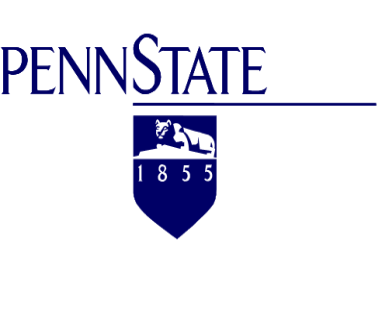 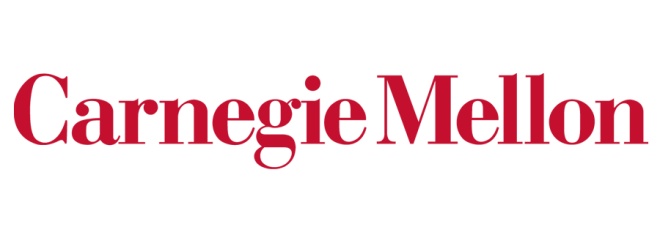 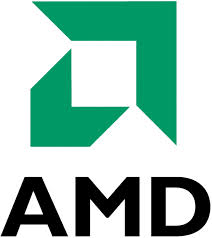 BACKUP
Application Interference
GPU applications are affected moderately due to CPU interference
Memory intensive GPU applications are affected more than compute intensive GPU applications
Memory intensive CPU applications affect GPU performance more than compute intensive CPU applications
CPU applications are affected significantly due to GPU interference 
Memory intensive CPU applications are affected more than compute intensive CPU applications
Memory intensive GPU applications affect CPU performance more than compute intensive GPU applications
Network Partitioning
Memory Controller Partitioning
Network + MC partitioning
Effect of GPU TLP on GPU performance
Congestion Metrics
Effect of GPU TLP on CPU - omnetpp
Effect of GPU TLP on CPU - perlbench
Hardware Organization
GPU cores
CPU cores
Warp Issue Arbiter
k
12
CTA 
scheduler
Ready warps [1:N]
From CM-CPU logic
Fetch/Decode
Fetch/Decode
Fetch/Decode
13
stallGPU table
6
1 warp - stallGPU
I-Buffer/Scoreboard
I-Buffer/Scoreboard
I-Buffer/Scoreboard
N==0
9
2 warps - stallGPU
5
Warp Issue Arbiter
Warp Issue Arbiter
Warp Issue Arbiter
True
…
GTO priority logic
48 warps - stallGPU
CM-CPU 
logic
Registers/Execute
Registers/Execute
Registers/Execute
2
1
stallMC
stallnet
Memory Unit
Memory Unit
Memory Unit
Prioritized warps 
[1:N]
Interconnect
10
CM-BAL logic
current
warp_limit
LLC
LLC
LLC
8
Warp-limiting scheduler (SWL)
4
congestionnet
congestionnet
congestionnet
11
3
congestionMC
congestionMC
congestionMC
Warps to be scheduled
[1:warp_limit]
MC
MC
MC
7
Pipeline register full
GPU latency tolerance
CM-CPU’s working domain
CM-CPU
Part 2 of CM-BAL
Part 1 of CM-BAL
CM-BAL
R1
R2
stallGPU
2
Lowest TLP that provides enough latency tolerance
1
GPU TLP
GPU Performance
CPU Performance
Static Warp Limits
Average number of active warps
Auxiliary Metrics